Data Dealers
Datafest 2019
Mannheim
Yannick Deepen, Ziad Elgendy, Damir Gojsic, David Grundmanns, Na Hee Shin
You Win or Lose in your Head?
External Factors
Internal Factors
As far as your feet will carry you
The Tale of a motivated Player
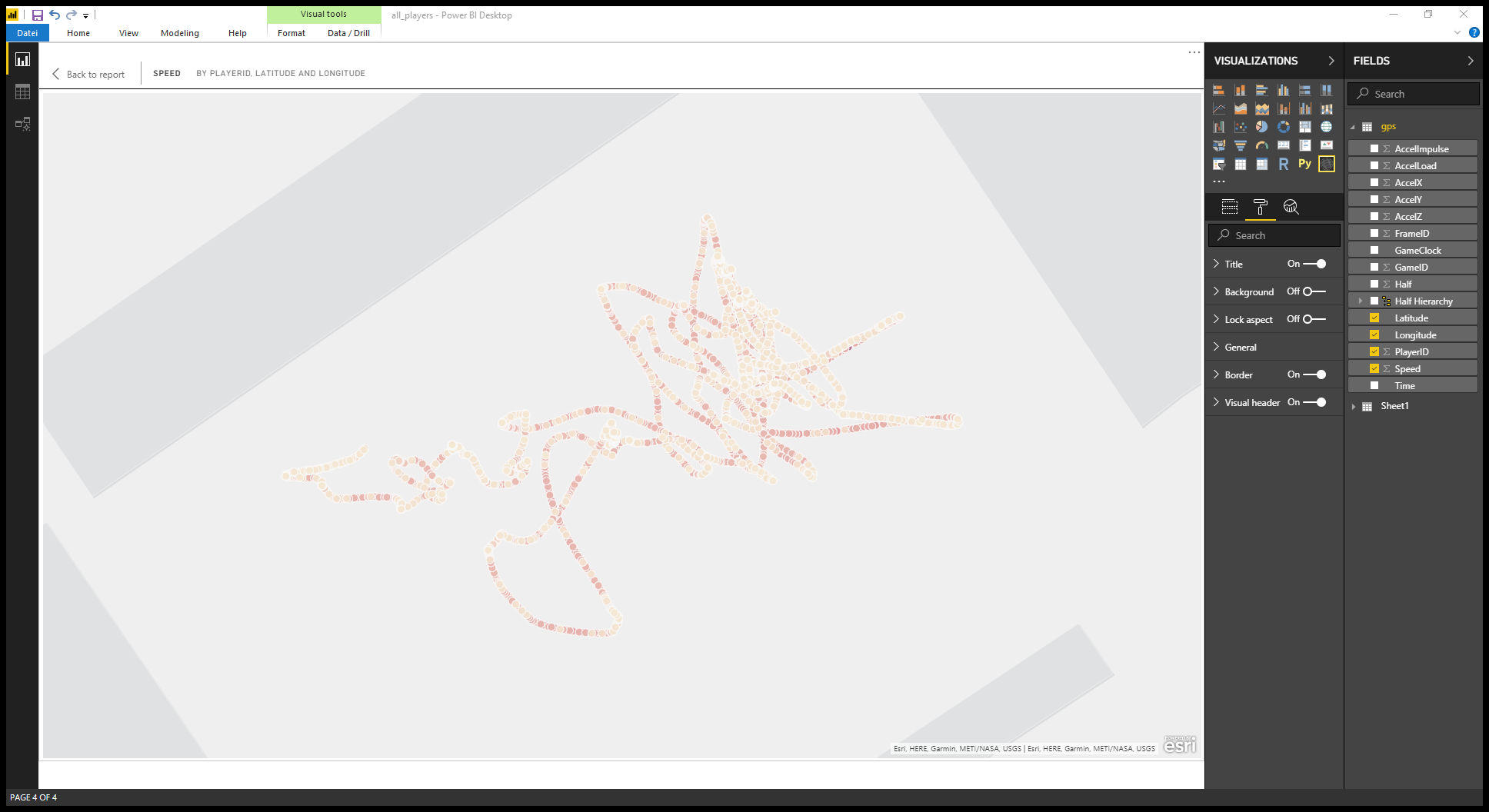 Canada vs. France in Dubai
Ran about 1600m
Darker Color higher speed; First Half of the game player 7
Appendix